Velkommen til Dialogkonferanse om konkurransen Transporttjenester Follo 2025
2 Mars 2023
Hellik Hoff, Ruter
Praktisk informasjon
Opptak av konferansen, presentasjoner og referat blir lagt ut på 
	kollektivanbud.no
Vennligst bruk mikrofon, samt oppgi navn og selskap

UTKAST til konkurransegrunnlag er lagt ut på kollektivanbud.no
Tilbakemeldinger kan gis på konferansen eller skriftlig til bussanbud@uter.no innen 13. mars 2023

Påmeldt ca. 75 eksterne deltagere (de aller fleste norskspråklige)
Konferansen foregår på norsk, - spørsmål kan stilles på engelsk
Ruter skriver referat
29 påmeldte selskaper 2. og 3. mars 2023
6 bussoperatører
8 bussprodusenter/forhandler av busser
1 administrasjonsselskap (observatør)
14 andre selskaper
Påmeldte selskaper 2. og 3. mars 2023
Hensikt med dagen
Ruter presenterer sitt utkast til konkurransegrunnlag
Dialog om den planlagt anskaffelsen av busstjenester
Innhente informasjon om konkurransen
Avklare behov hos tilbyderne/markedet
En anledning for tilbakemeldinger, dialog og spørsmål

Velkommen til en interessant dag !
Dokumenter på kollektivanbud.no
UTKAST til Konkurransegrunnlag Follo
Prosedyrebeskrivelse Transporttjenester Follo 2025 v.0.9.pdf
Kontrakt Transporttjenester Follo 2025 v.0.9.pdf

Vedlegg 1a Oppdragsbeskrivelse Follo 0.9.pdf
Vedlegg 1b kravskjema v.0.9.pdf

Vedlegg 2 Krav til bussmateriellet v.0.90.pdf
Bilag 2.1 Tilbyders svar på krav til bussmateriellet v.0.90.pdf
Bilag 2.2 Busskjema v.0.90.xlsx
Bilag 2.3 Krav til design v.0.90.pdf

Vedlegg 3 Rutebeskrivelse Transporttjenester Follo 2025 v.0.9.pdf

Vedlegg 4a Anleggsbeskrivelsen Ro 1 Follo v.0.9.pdf
Vedlegg 4a Anleggsbeskrivelsen Ro 2 Follo v.0.9.pdf
Vedlegg 4a Anleggsbeskrivelsen Ro 3 Follo v.0.9.pdf
Vedlegg 4a Anleggsbeskrivelsen Ro 4 Follo v.0.9.pdf
Vedlegg 4b Anleggsbeskrivelsen kravskjema v.0.9.pdf
forts. UTKAST til Konkurransegrunnlag Follo
Vedlegg 5 Tilbudsskjema - Ruteområde 1 - Ski.xlsx
Vedlegg 5 Tilbudsskjema - Ruteområde 2 - Nesodden.xlsx
Vedlegg 5 Tilbudsskjema - Ruteområde 3 - Drøbak.xlsx
Vedlegg 5 Tilbudsskjema - Ruteområde 4 - Vestby.xlsx

Vedlegg 6 Incitamentsbeskrivelse v.0.9.pdf



Konkurranseinformasjon
Ruter samspill.pdf
MIS resultater Follo 2 og 3 kvartal 2022.xlsx
Veileder - LCA-dokumentasjon.pdf
Experience guide.pdf
Dagens program
09:00		Velkommen og innledning
09:20		Utkast Prosedyrebeskrivelse
09:50		Utkast Oppdrags	beskrivelse
10:15		Pause

10:30 	Utkast Incitamentsbeskrivelse
10:45		Presentasjon digitale tjenester  
11:00		Utkast Bussmateriell inkl. livssyklusanalyser
11:45		Utkast designbilag
12:00		Lunsj
Forts. dagens program
12:30		Utkast Rutebeskrivelse
12:45		Utkast Anleggsbeskrivelse
13:50		Pause

14:00		Utkast Kontrakt og godtgjørelsesskjema
14:30		Åpenhetslov og aktsomhetsvurderinger  
14:45		Pause

15:00		Driftserfaringer fra dagens operatører 
15:45		Tilbakemeldinger fra markedet		
16:15		Oppsummering og avslutning
Dagens kontrakter i Follo
4 kontrakter
Samlet kontraktsverdi i 2022 på 366 mill kr
Ca 121 rutesatte busser
Foto: Fartein Rudjord, Redink
Fremdriftsplan
Anskaffelsesprosessen for operatøravtaler og deltakere
Kjøring starter opp
Kontrakt signeres
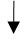 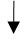 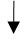 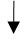 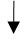 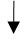 Foreløpig fremdrift for bussanbudet i Follo
Utlysning av konkurransen 	29. april 2023 
Tilbudskonferanse 	  	23. mai 
Frist kvalifisering 		30. mai 
Anleggsbefaring			13. juni
Sommerferie
Spørsmålsfrist			23. august 
Tilbudsfrist			11. september
Forhandlinger 			september/oktober (uke 39 – 43) 
Tildeling av kontrakter 		midten av november 
Oppstart kontrakt 		juni 2025
Skriftlige tilbakemeldinger
I etterkant av dialogkonferansen inviteres potensielle tilbydere og underleverandører til å gi skriftlige innspill til Ruter. 
Ruter vil legge ut diverse spørsmål det spesielt ønskes tilbakemeldinger på
Frist er 13. mars 2023 
Tilbakemelding sendes til epost: bussanbud@ruter.no
Informasjonen som sendes til Ruter vil bli behandlet konfidensielt, og vil kun bli benyttet internt i Ruter. Ideer som presenteres kan av Ruter bli benyttet i fremtidige anskaffelser og bli presentert i anonymisert form på dialogkonferanser, i konkurransegrunnlag, osv. i forbindelse med fremtidige konkurranser. 
Ruter er underlagt offentleglova, og alle innspill vil bli behandlet i tråd med regelverket.
Transporttjenester Oslo 2021/2022 | Beskrivelse av oppdraget og incitamentavtalen
14